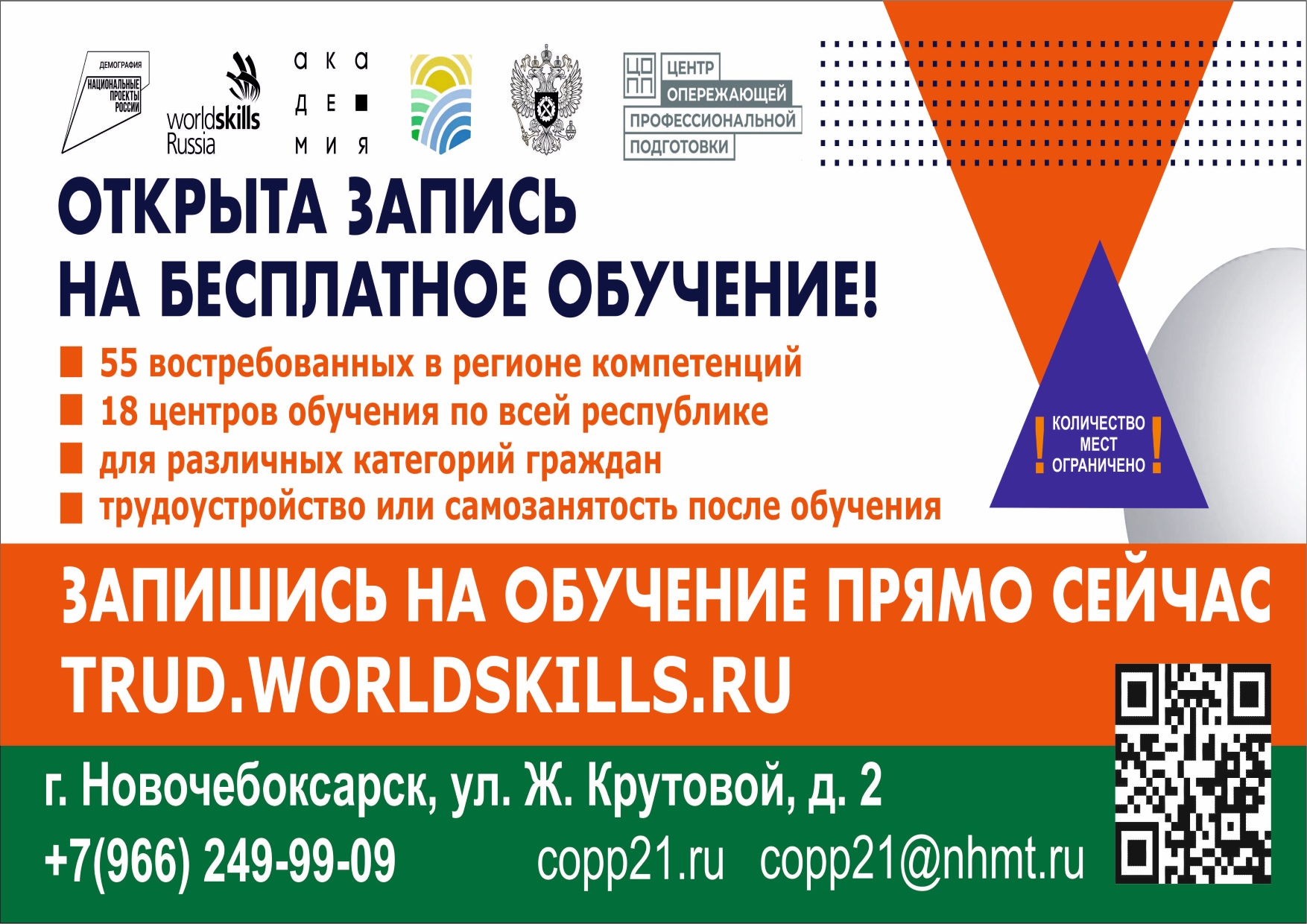 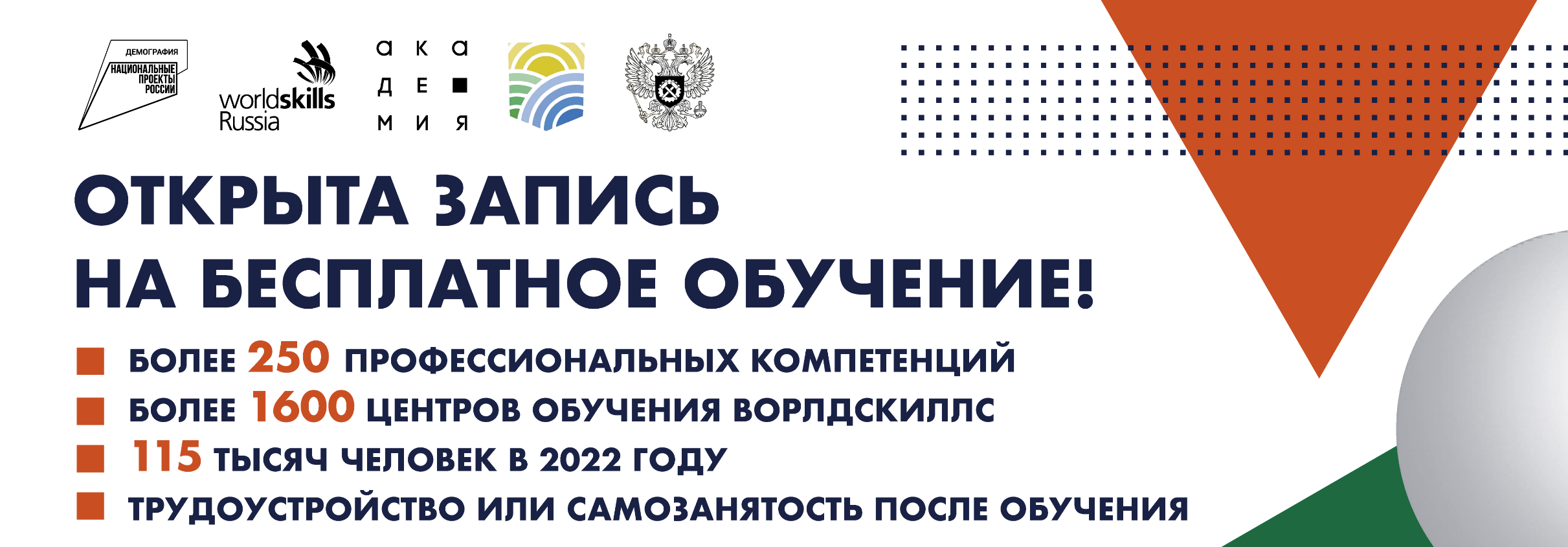 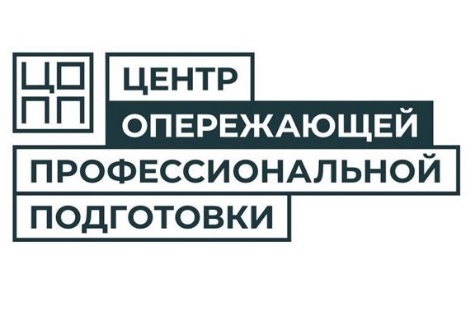 ЧТО НУЖНО ЗНАТЬ О ФЕДЕРАЛЬНОМ ПРОЕКТЕ :
Бесплатное обучение рассчитано на период до 2024 года

Обучаться бесплатно могут отдельные категории граждан 

Цель обучения — последующее трудоустройство, сохранение занятости или самостоятельная профессиональная деятельность (самозанятость)

Обучиться можно один раз за весь период

Для обучения предлагаются компетенции, востребованные в нашем регионе

Вы можете обучиться «с нуля» или повысить свою квалификацию

Для прохождения обучения требуется заключить договор с обязательствами по дальнейшей занятости
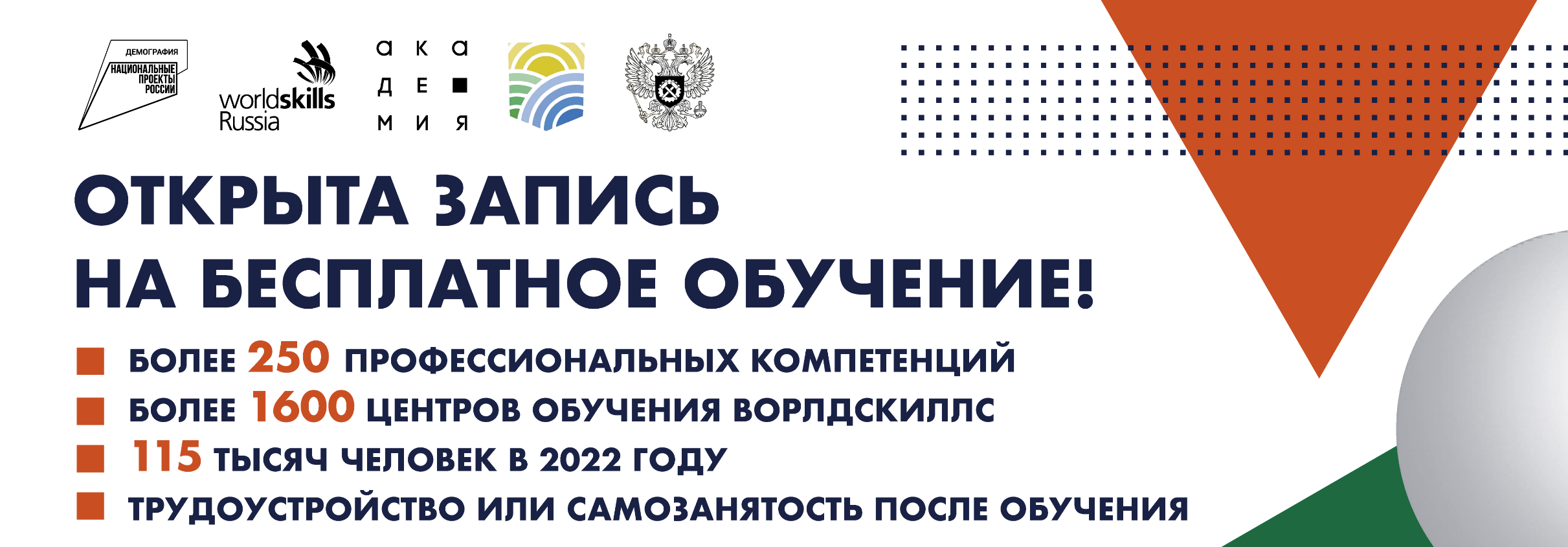 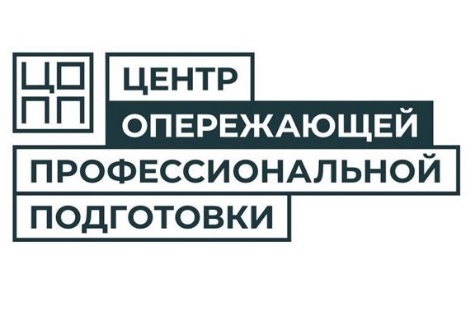 КТО МОЖЕТ СТАТЬ УЧАСТИНИКОМ ПРОГРАММЫ
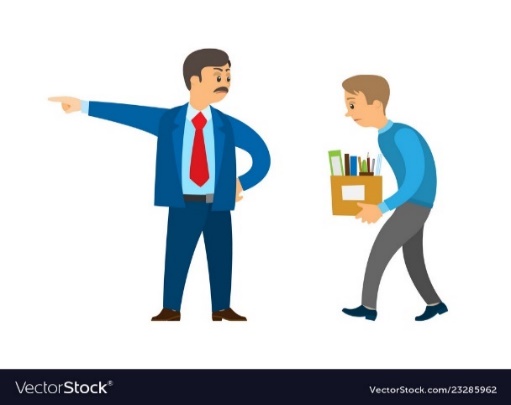 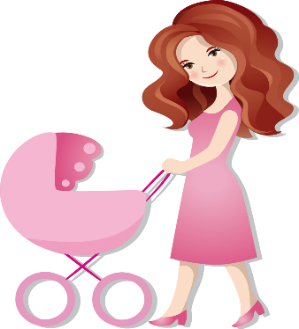 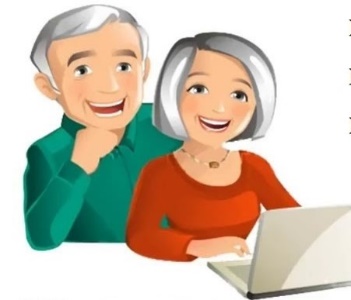 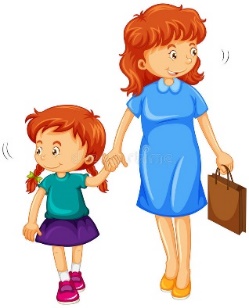 Граждане 50 лет и старше, предпенсионеры
Женщины, находящиеся в отпуске по уходу за ребенком до достижения им возраста 3 лет
Женщины, не состоящие в трудовых отношениях и имеющие детей дошкольного возраста в возрасте до 7 лет включительно
Граждане до 35 лет включительно, находящиеся под риском увольнения
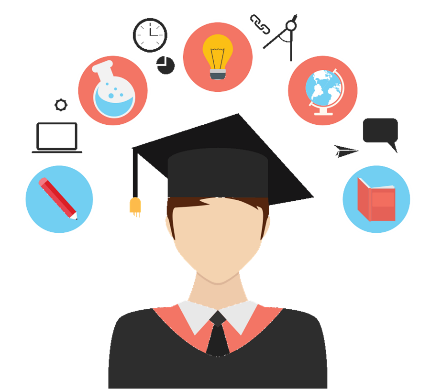 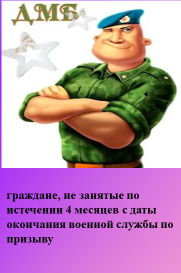 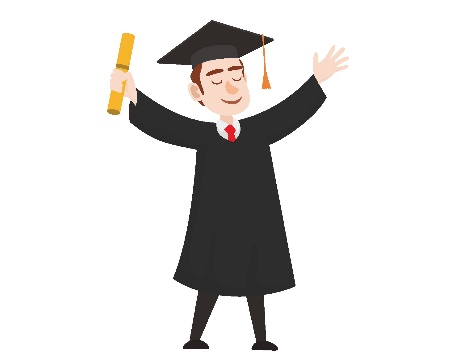 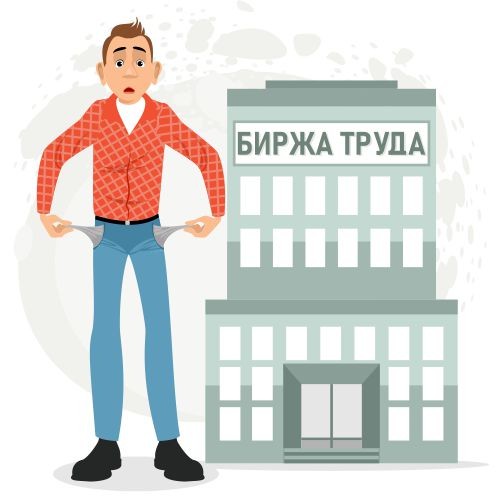 Граждане, завершающие обучение по образовательным программам среднего или высшего образования в текущем календарном году, обратившихся в органы службы занятости, для которых отсутствует подходящая работа по получаемой профессии (специальности)
Граждане, не имеющие среднего профессионального или высшего образования и не обучающихся по образовательным программам среднего профессионального или высшего образования
Граждане, которые с даты окончания военной службы по призыву не являются занятым в соответствии с законодательством о занятости населения в течение 4 месяцев и более:
Граждане, которые с даты выдачи им документа об образовании и (или) о квалификации и не являются занятыми с законодательством о занятости населения в течение 4 месяцев и более
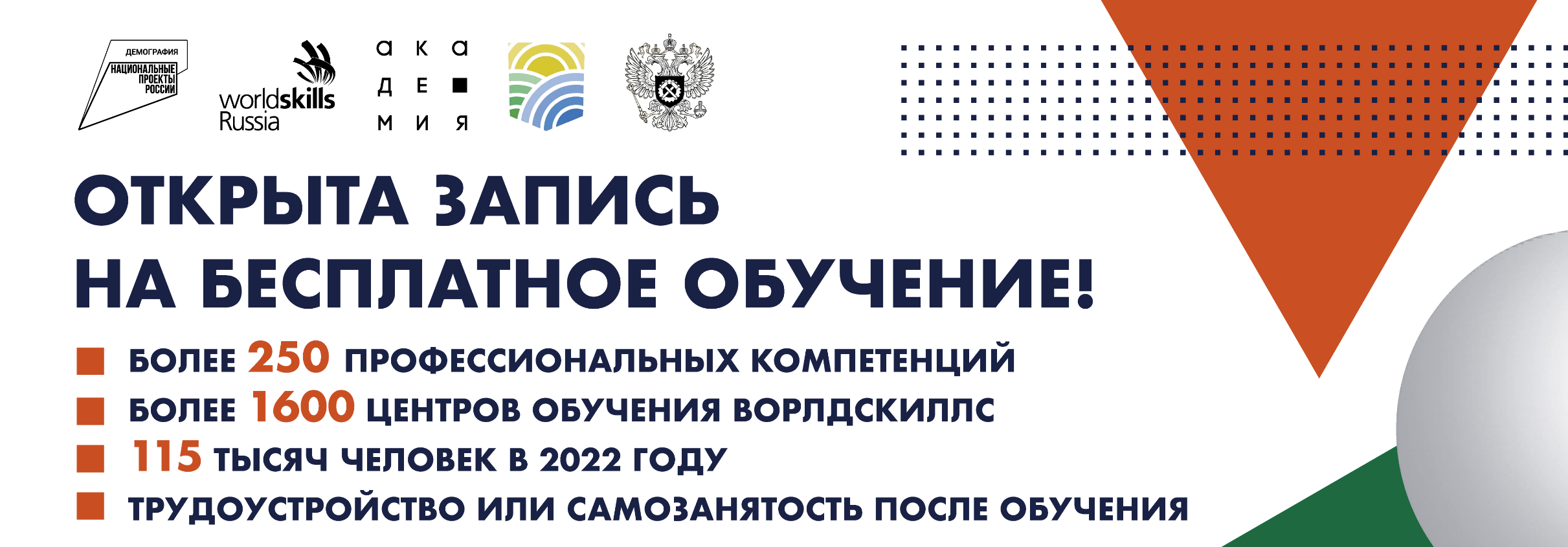 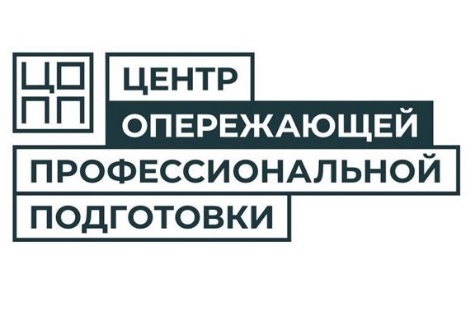 КТО МОЖЕТ СТАТЬ УЧАСТИНИКОМ ПРОГРАММЫ
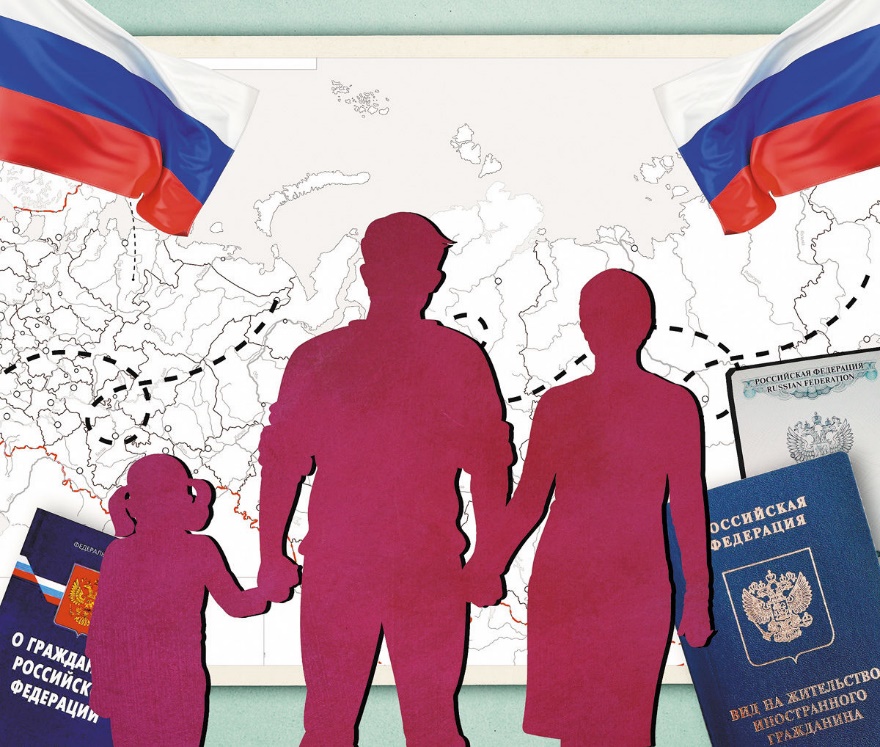 Граждане Украины, граждане Донецкой Народной Республики, граждане Луганской Народной Республики и лица без гражданства, постоянно проживающие на территории Украины, граждане Донецкой Народной Республики, граждане Луганской Народной Республики, которые получили удостоверение беженца или свидетельство о предоставлении временного убежище на территории Российской Федерации
(«О Внесении изменений в некоторые акты Правительства Российской Федерации» в Постановление РФ № 1545 от 02 сентября 2022г.)
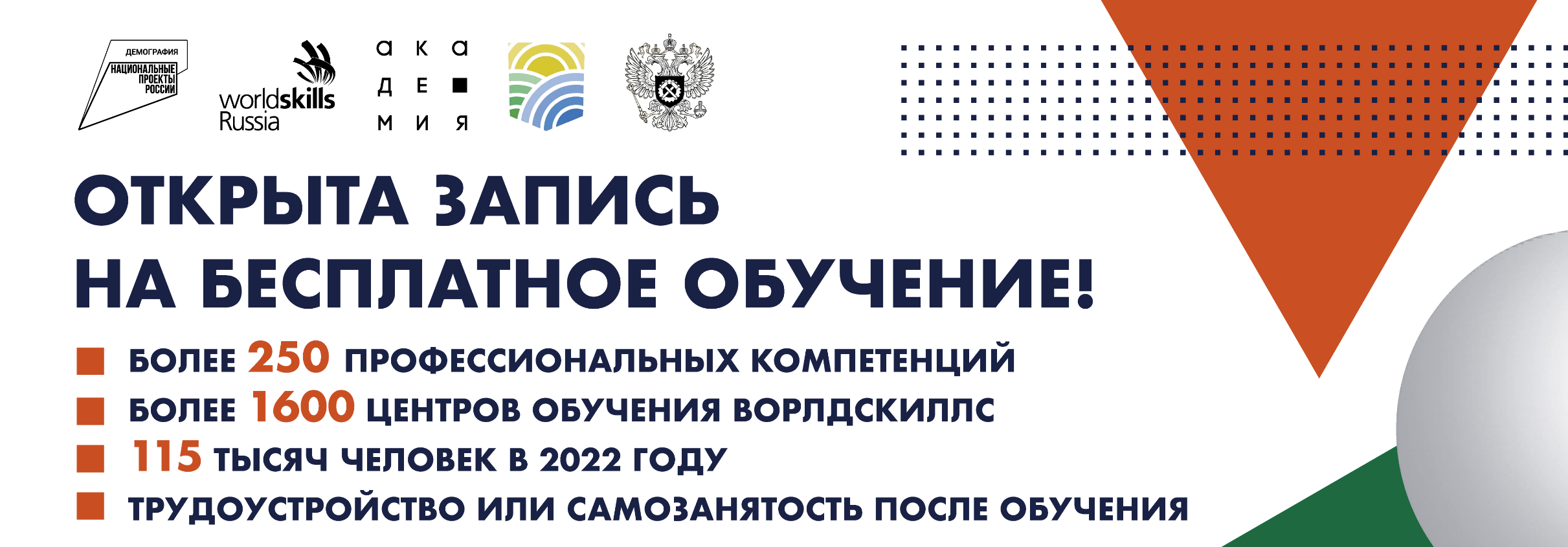 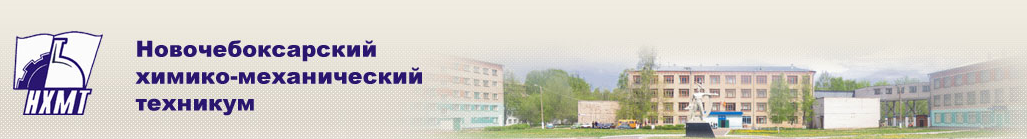 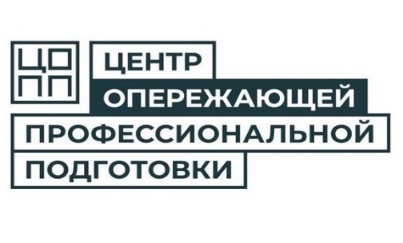 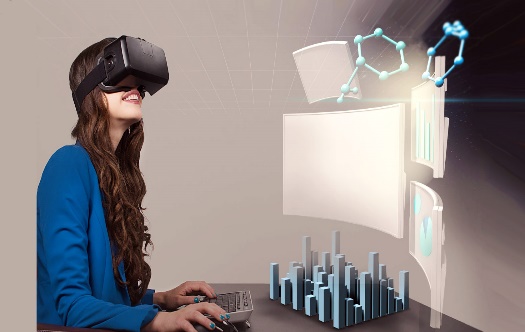 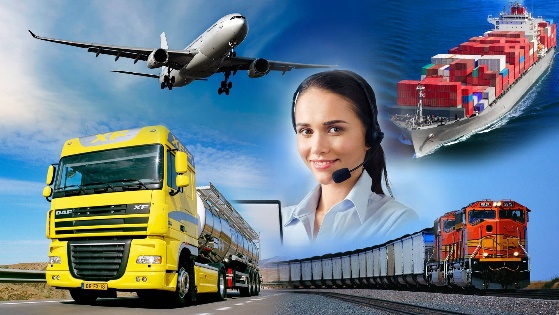 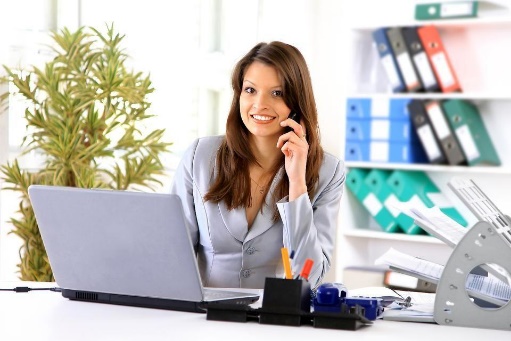 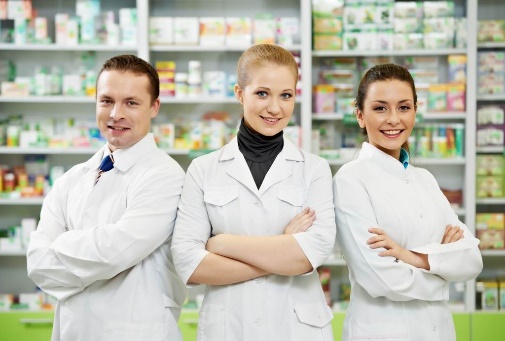 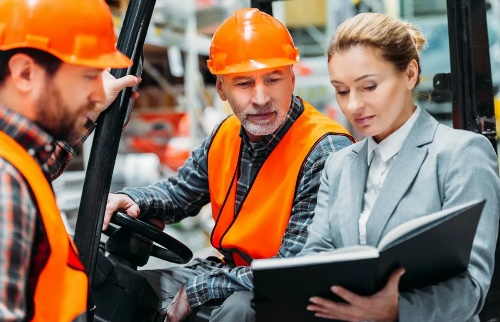 Экспедирование грузов
Документационное обеспечение управления и архивоведение
Охрана труда
Разработка виртуальной и дополненной реальности
Фармацевтика
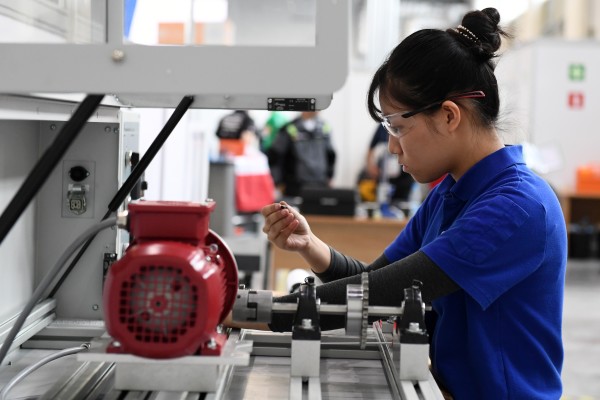 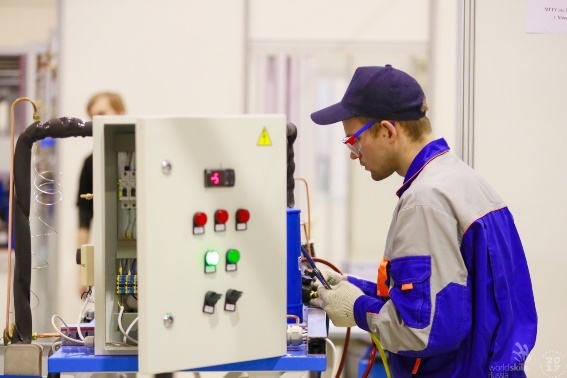 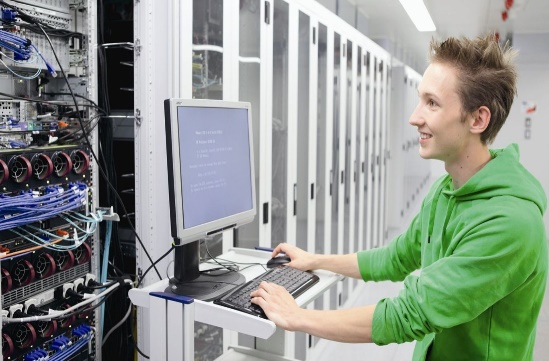 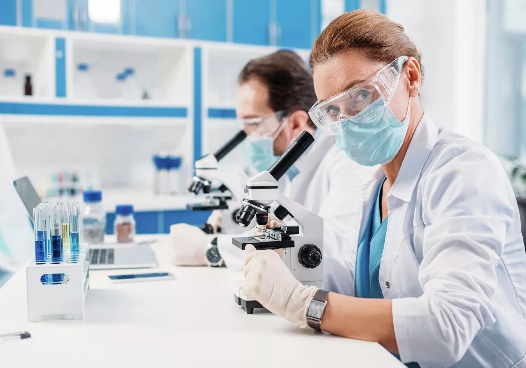 Промышленная механика и монтаж
Промышленная автоматика
Лаборант химического анализа
Сетевое и системное администрирование
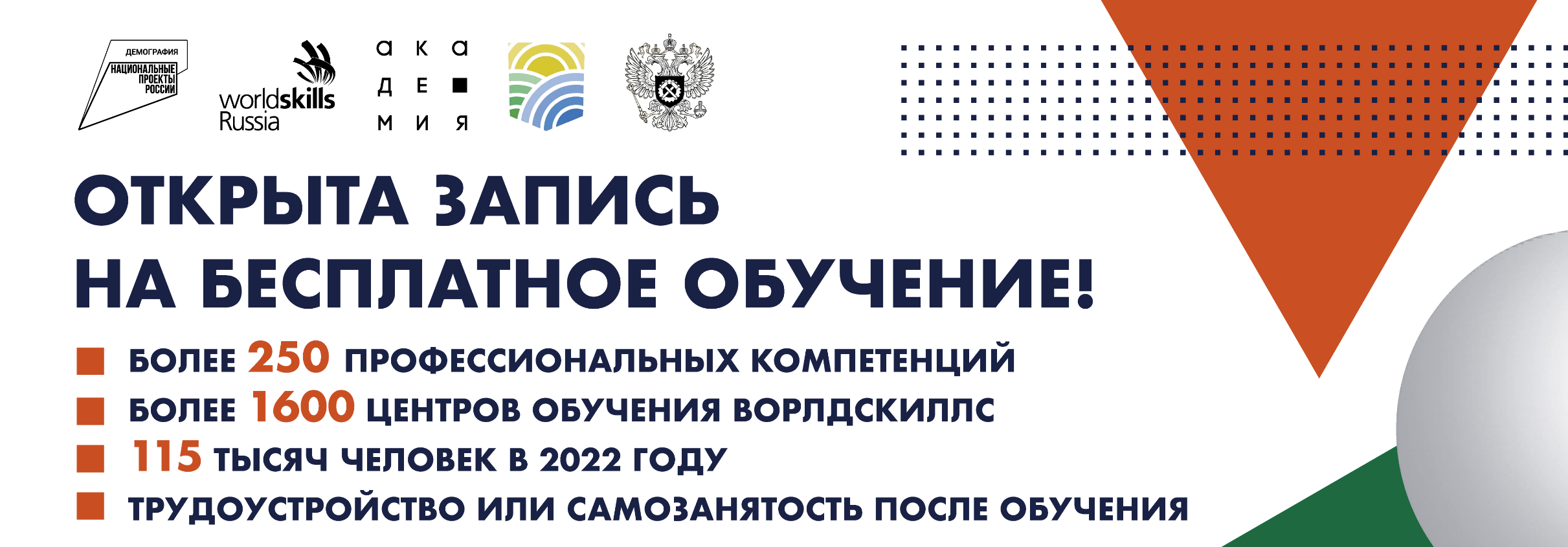 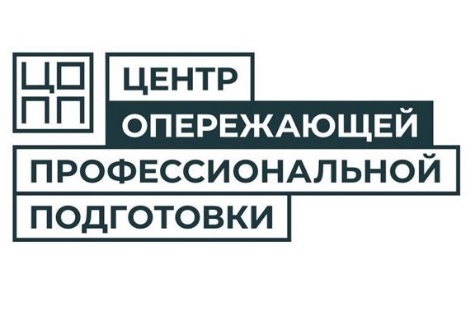 ЧТО ПОЛУЧАЮТ УЧАСТНИКИ ПРОГРАММЫ:
Практическое обучение в очной форме в мастерских с современным оборудованием

Возможность обучения с применением дистанционных образовательных технологий (по некоторым направлениям)

Обучение под руководством квалифицированных преподавателей-экспертов Ворлдскиллс Россия

Востребованные профессиональные навыки

Документ о квалификации
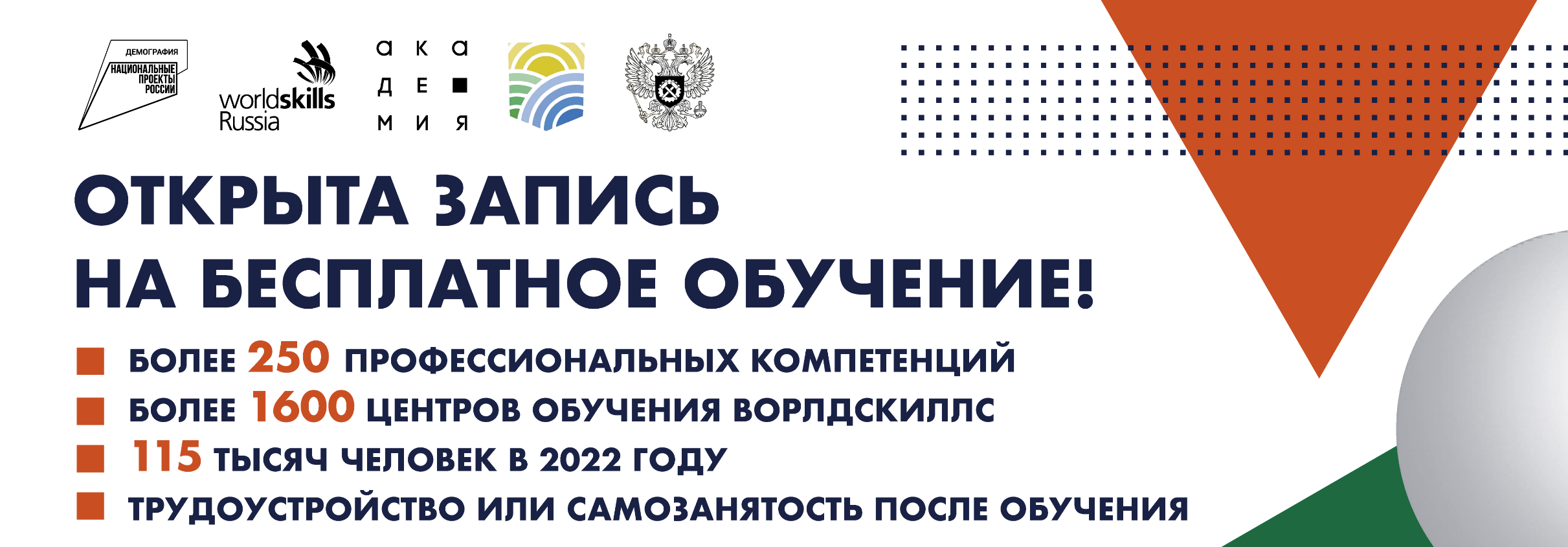 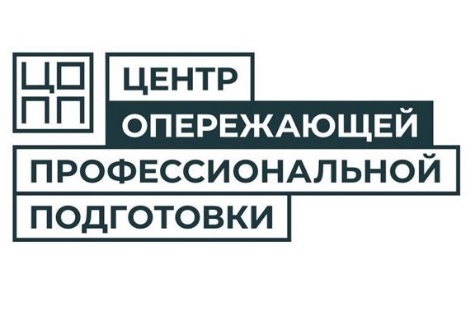 Занятость после обучения:
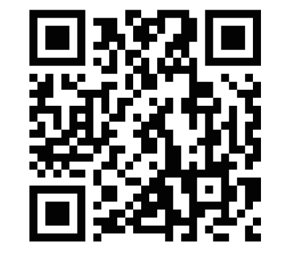 Вы можете трудоустроиться на актуальные вакансии

Вы сможете сохранить занимаемое рабочее место и приобрести дополнительные профессиональные навыки

Вы сможете начать самостоятельную профессиональную деятельность

Для развития своего дела вы сможете получить меры поддержки, имеющиеся в нашем регионе
Наши контакты:     +7-966-249-99-09      copp21.ru
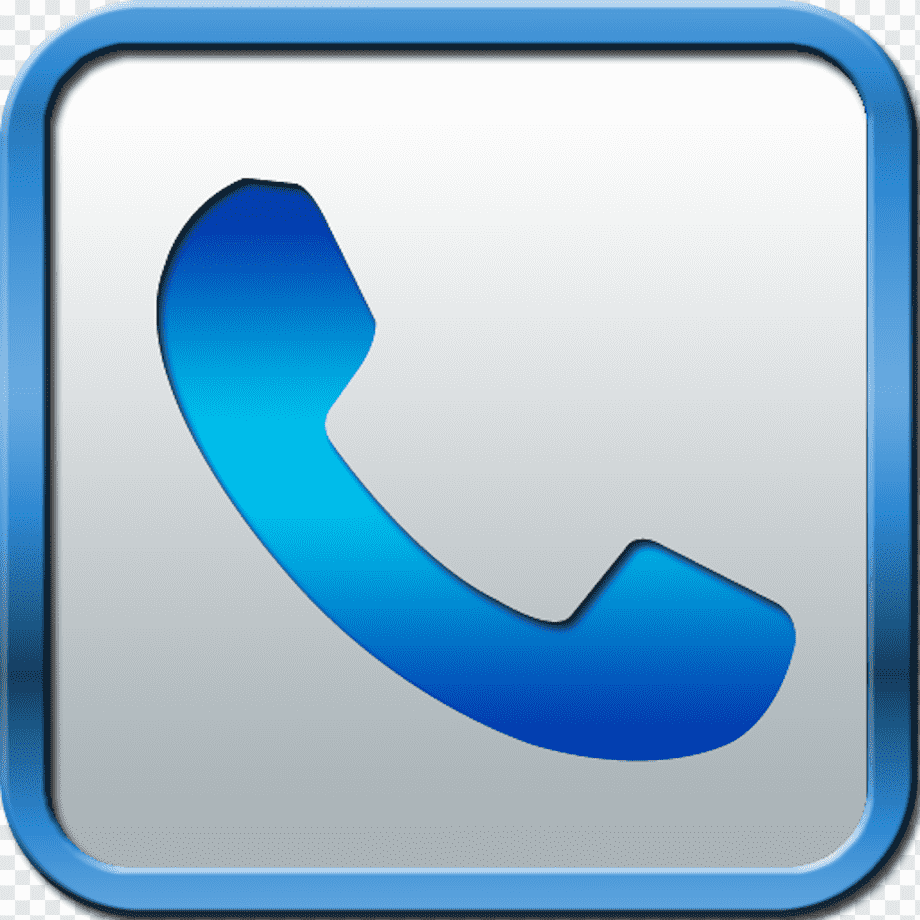 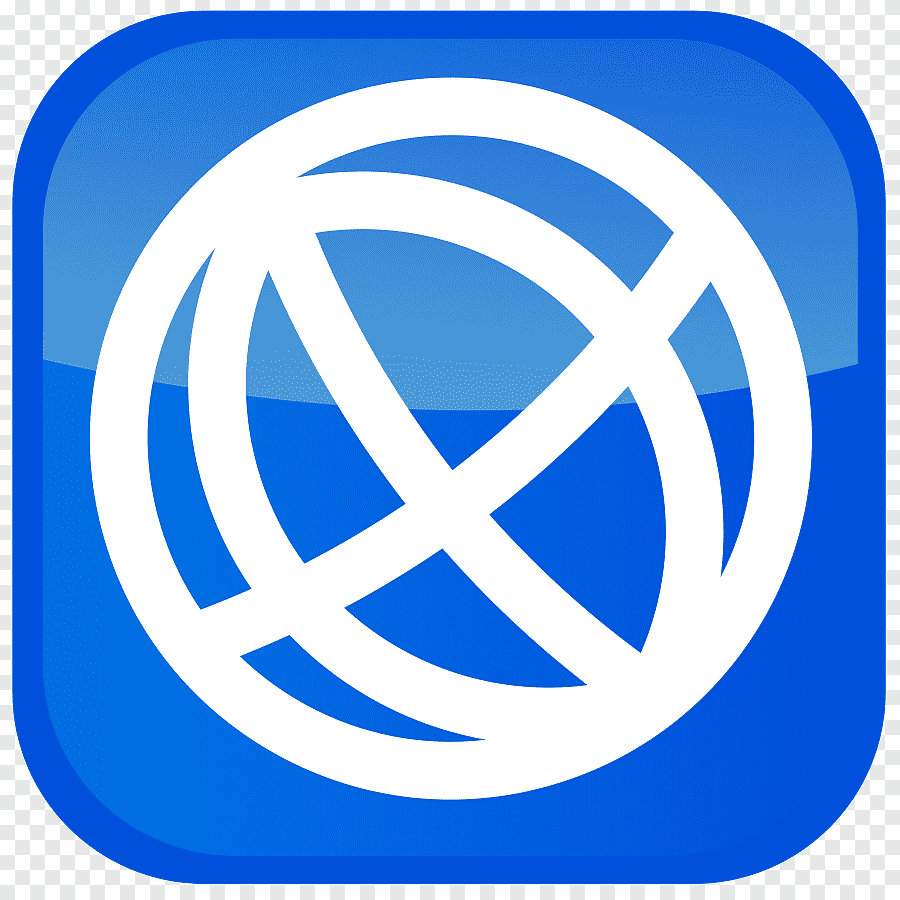